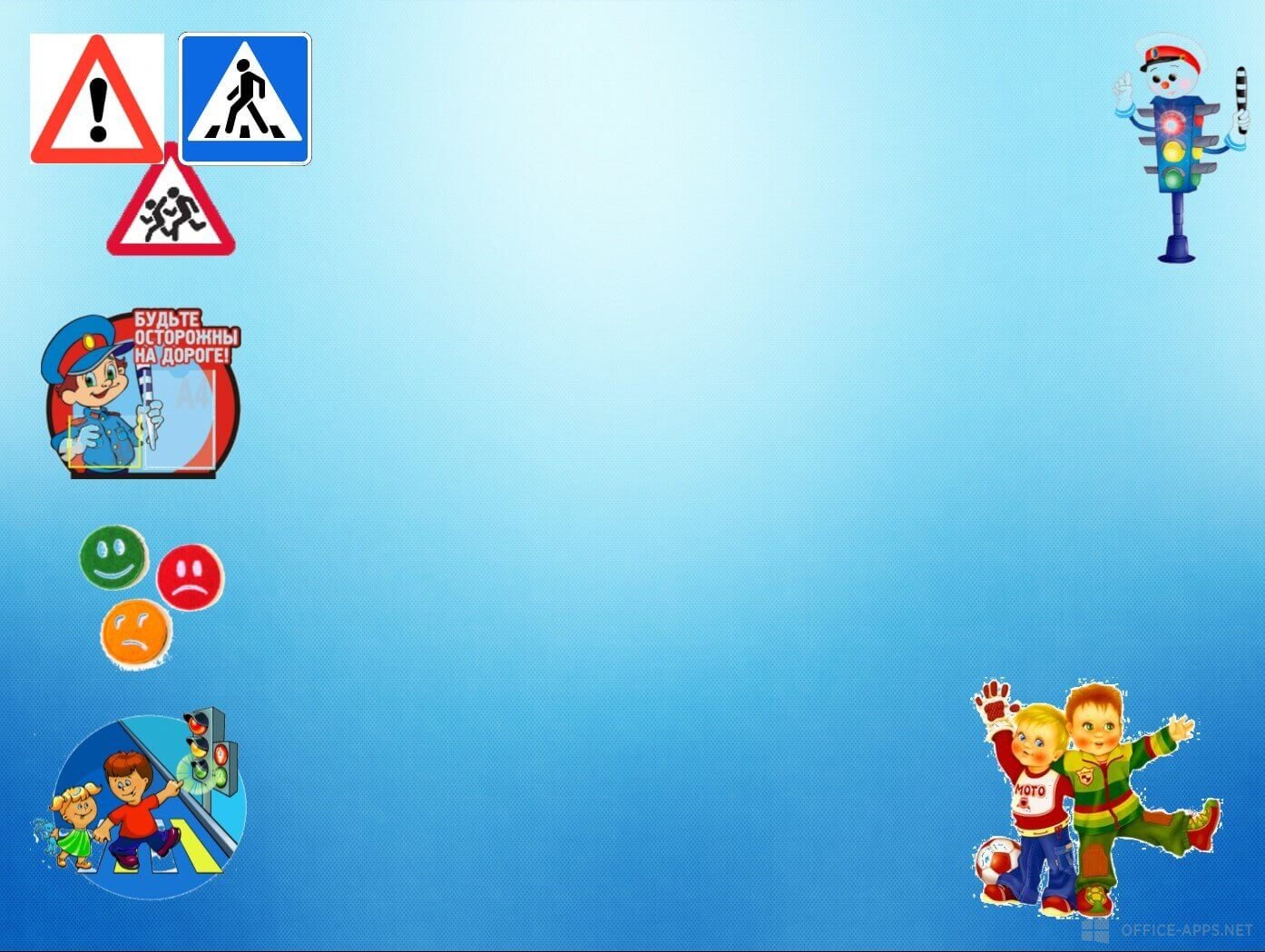 Муниципальное автономное дошкольное образовательное 
Учреждение центр развития ребенка- детский сад № 7
Группа  № 10 средний  возраст
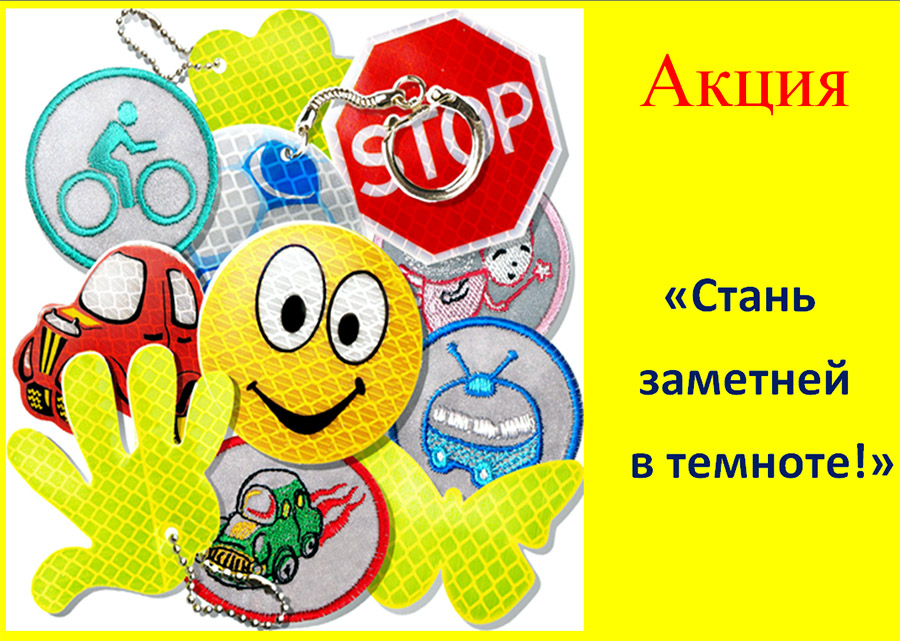 г.о.г.  Бор
2021г.
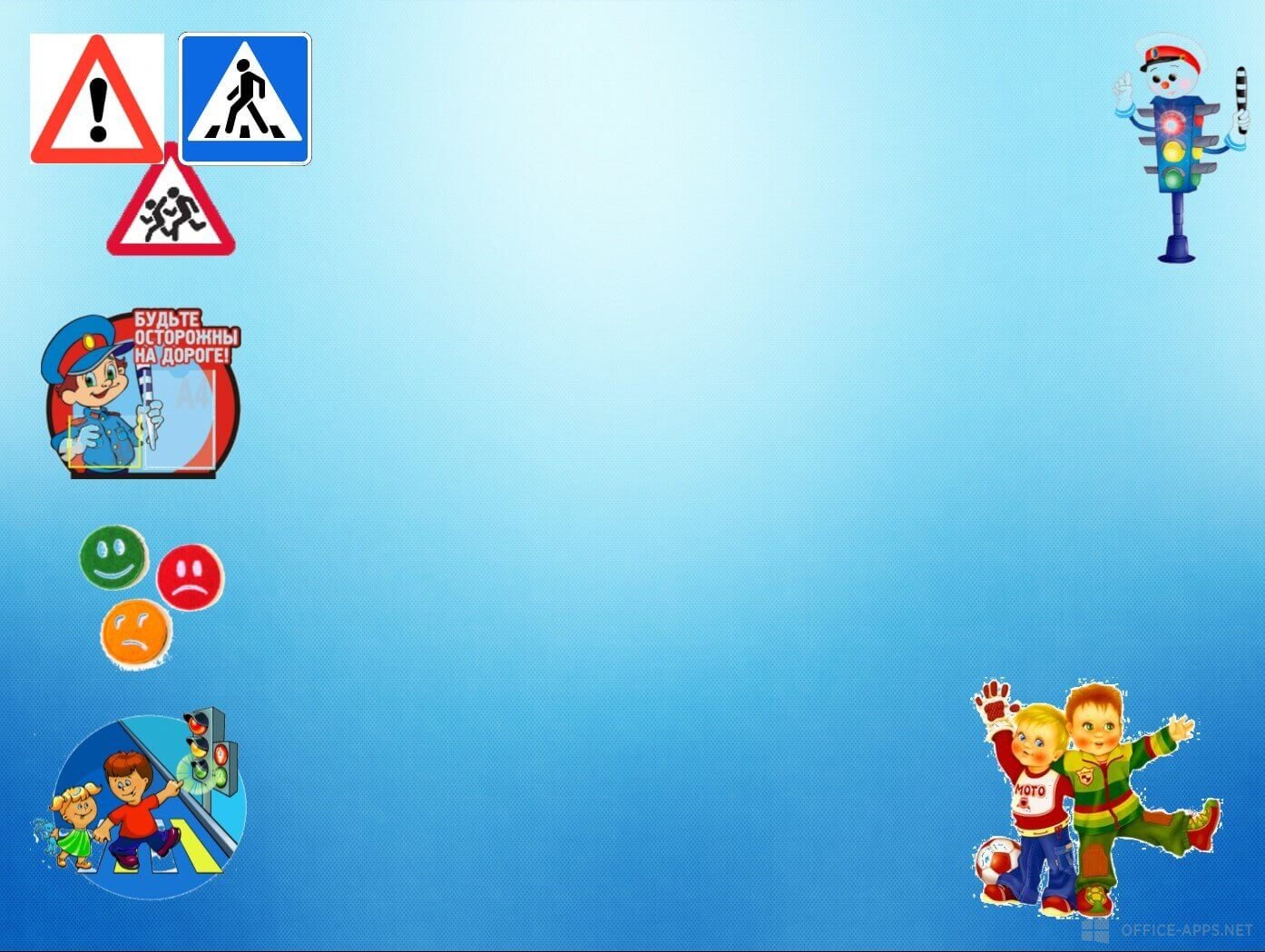 Цель: 
-   продолжать формировать знания детей о проезжей части дороги, тротуаре, о правилах перехода улицы, о поведении на дороге.
понимать значение сигналов светофоров для водителей и пешеходов. объяснить, что такое фликер и его предназначение;
- напомнить и закрепить основные правила безопасного поведения при передвижении в темное время суток;
- закрепить навыки ношения фликеров, правила расположения на одежде.
Задачи: 
закреплять знания детей о правилах дорожного движения : места где можно ходить пешеходам, как переходить проезжую часть. 
учить узнавать и называть дорожные знаки. 
развивать интерес к изучению правил дорожного движения.
упражнять в умении выполнять требования  сигналов  светофора для пешеходов. 
систематизировать знания детей  о дорожных знаках и их значении
-    воспитывать грамотного пешехода.
формирование правил передвижения в темное 
время суток.
обратить внимание родителей на безопасность их 
детей в тёмное время суток.
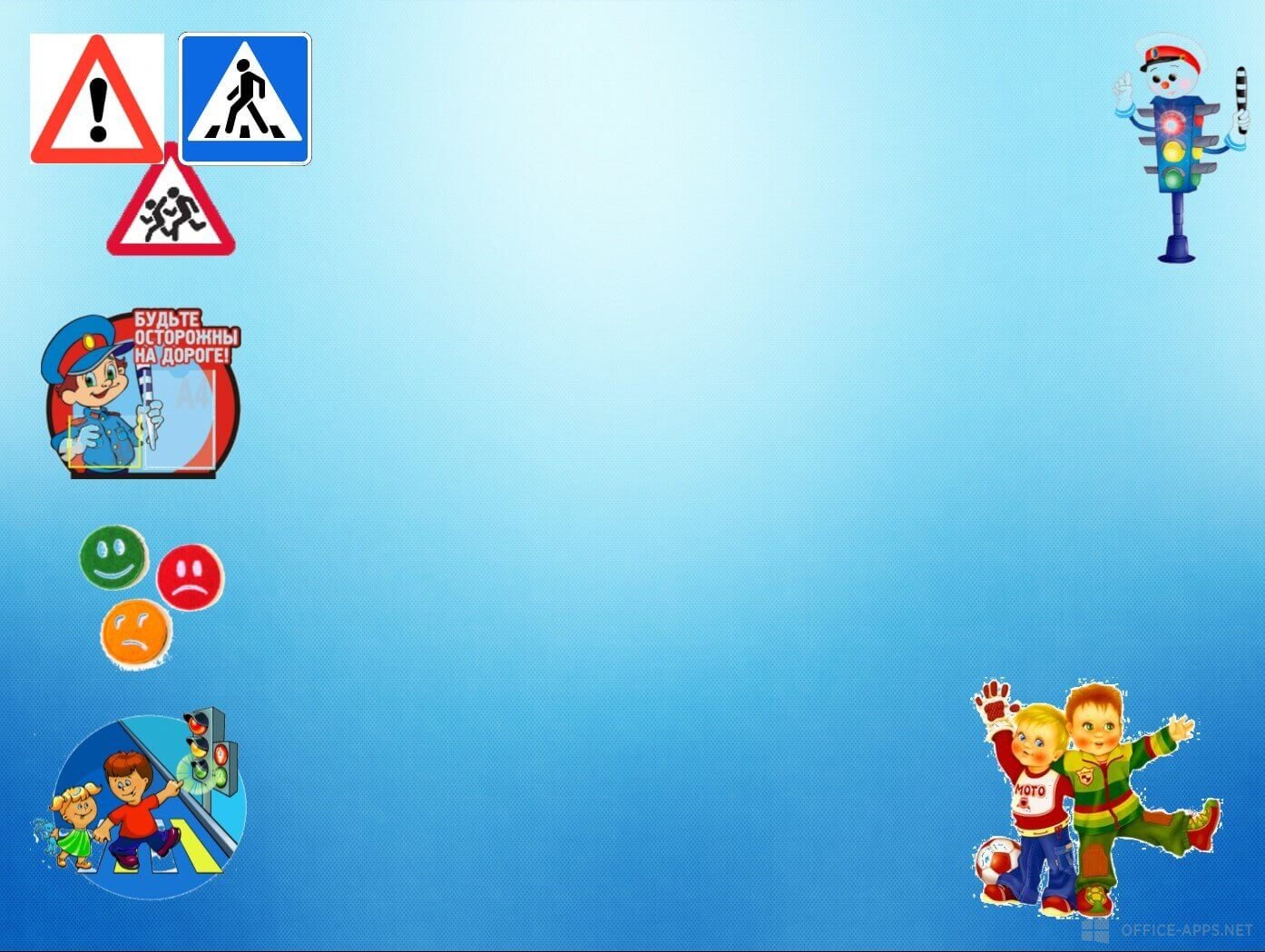 Актуальность:
 
     Профилактика детского дорожно-транспортного травматизма - проблема всего общества. В последнее время отношение к проблеме безопасности на дорогах диктует повышенное внимание к решению данного вопроса. Обучение детей правильному поведению на дорогах необходимо начинать с раннего возраста. Задача педагогов и родителей - воспитать детей грамотными и дисциплинированными участниками дорожного движения.
Дети – самые  уязвимые участники дорожного движения. Воспитание безопасного поведения у детей – одна из задач в дошкольном учреждении. Ребёнок становится пешеходом значительно раньше, чем он по своим знаниям, усилиям, развитию становится к этому подготовленным.
Основной процент дорожно-транспортных происшествий со смертельными исходами для пешеходов приходится на тёмное время суток. Сделать пешеходов «заметными» для водителей  помогут световозвращающие элементы одежды (фликеры). Фликер – это световозвращающий элемент, который может спасти пешехода на дороге. Обеспечивая видимость в условиях недостаточной освещенности, световозвращающий элемент становится практически единственным способом обозначить себя на проезжей части.
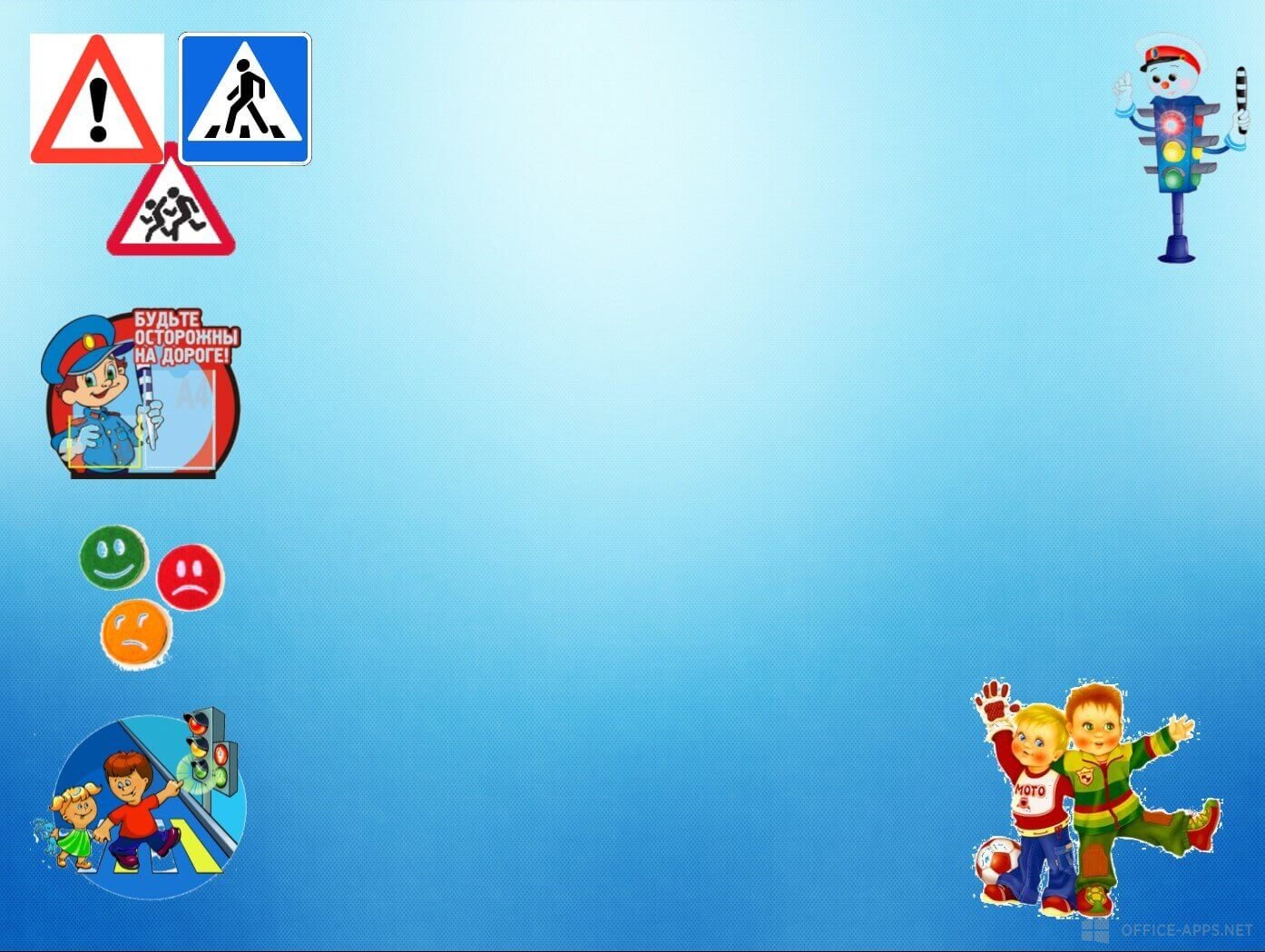 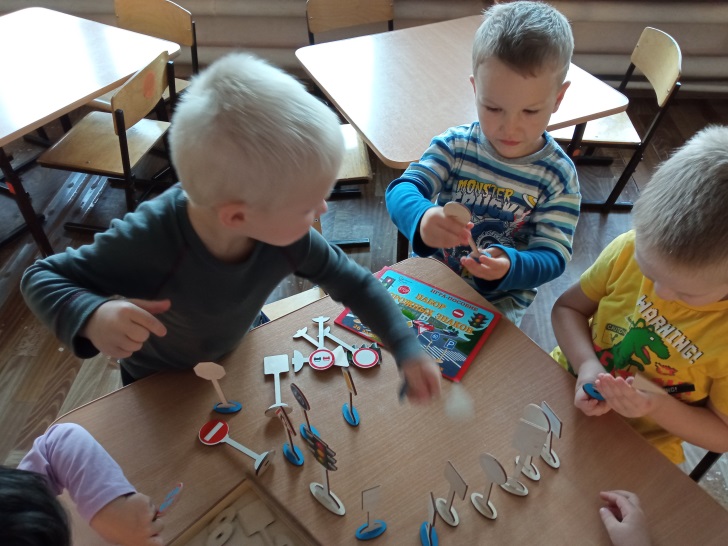 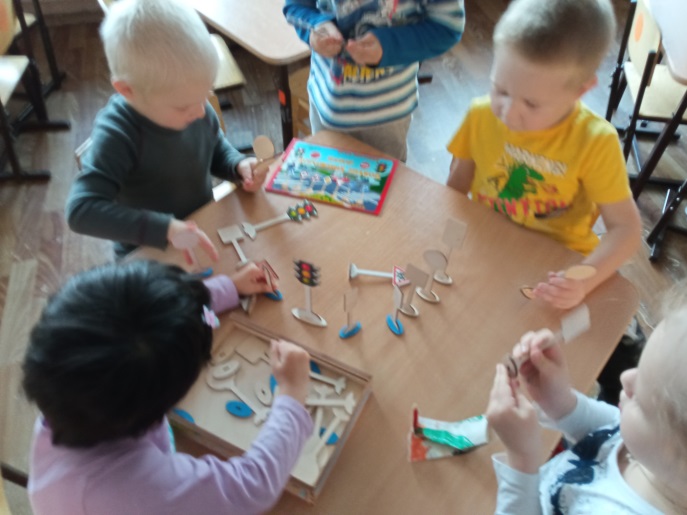 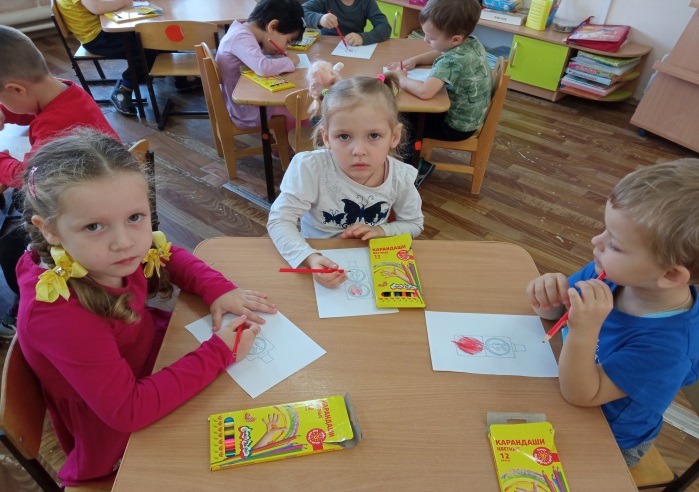 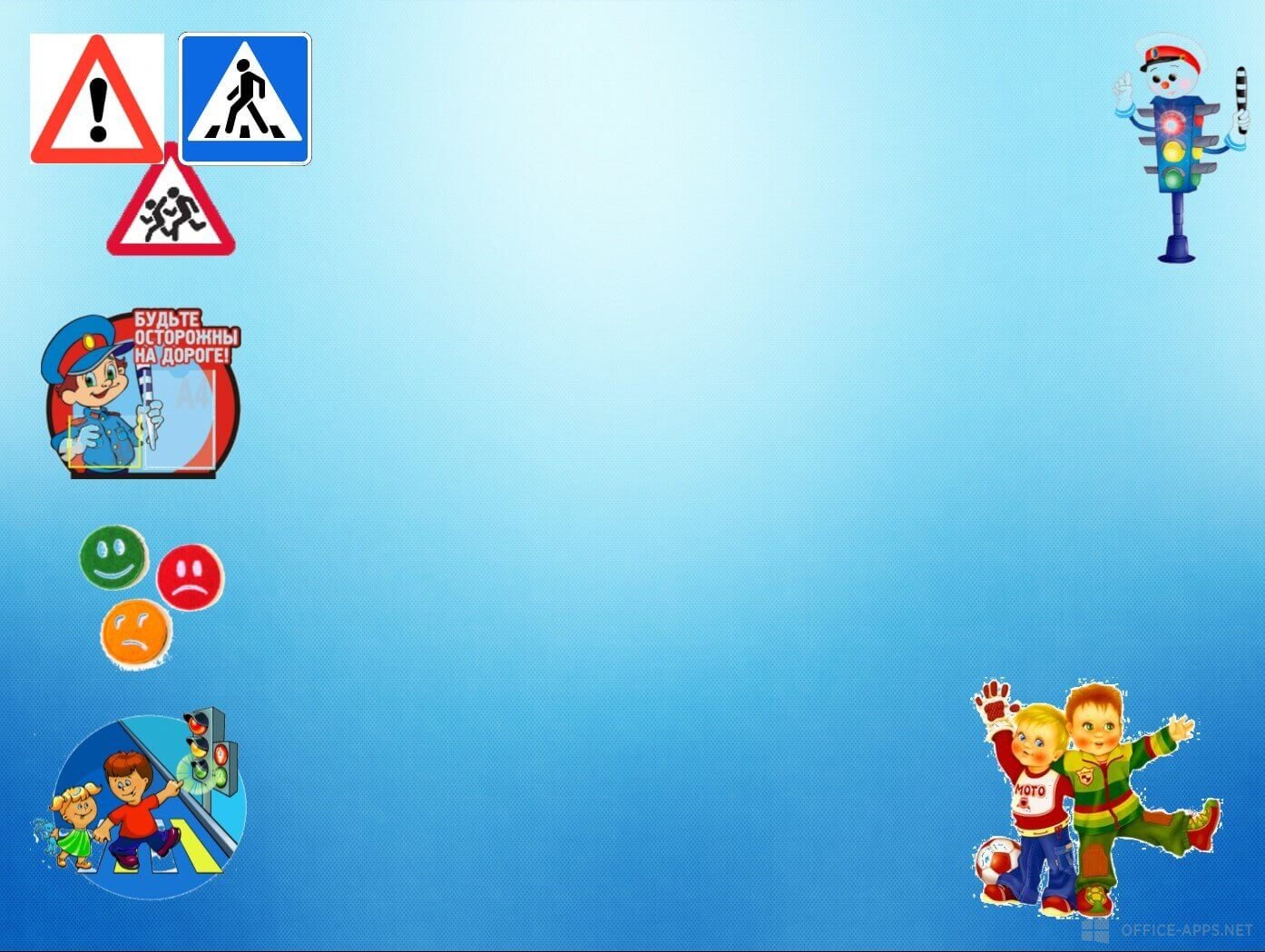 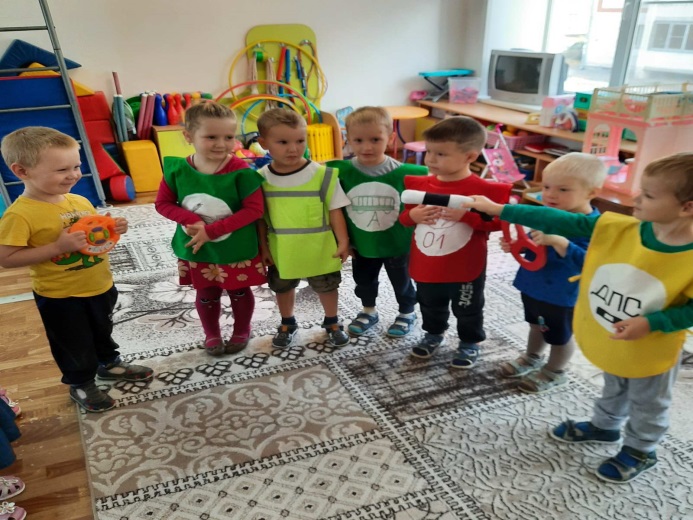 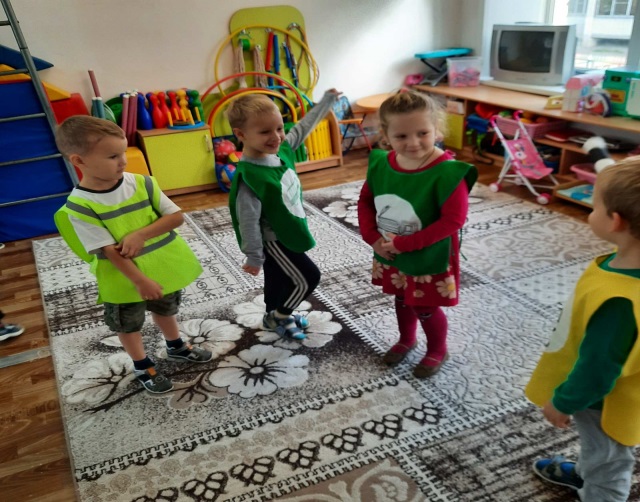 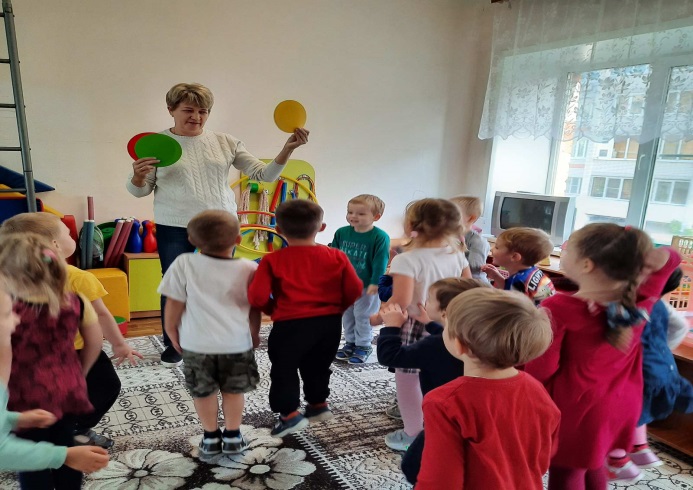 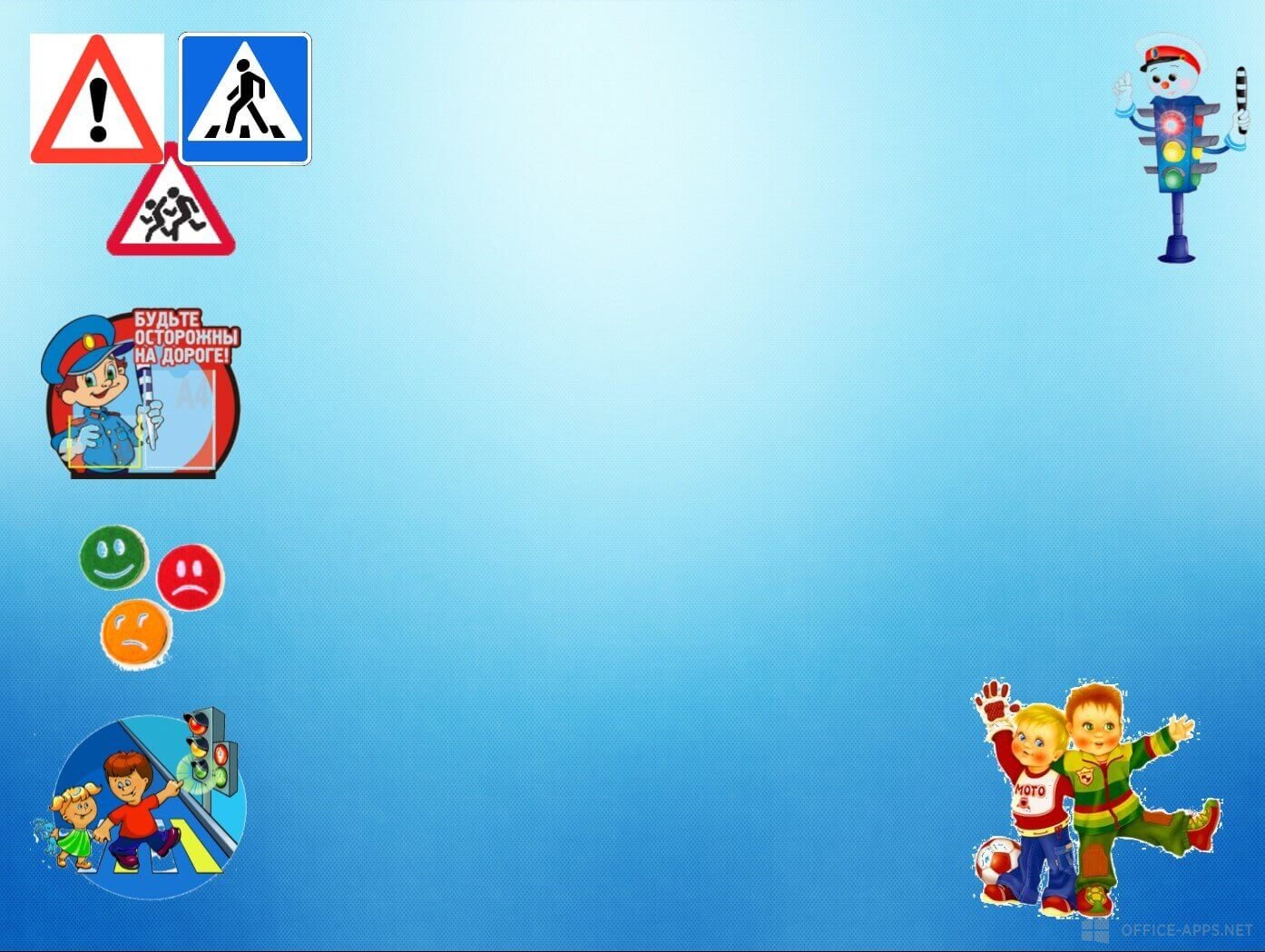 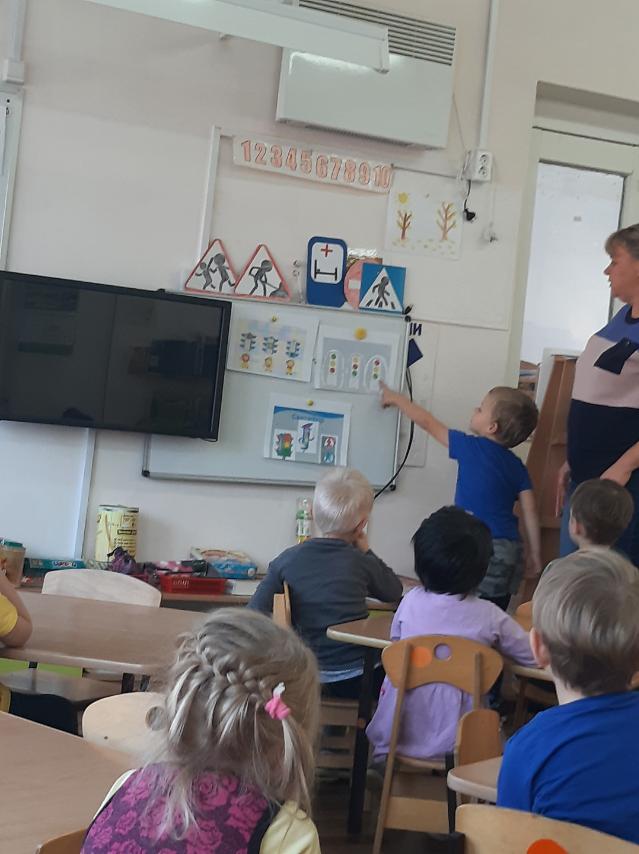 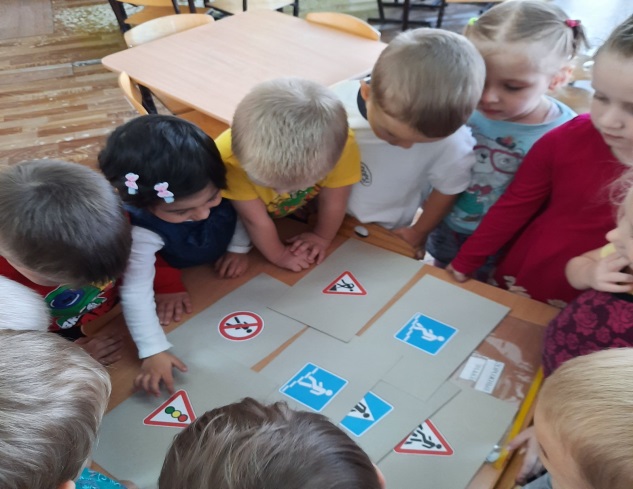 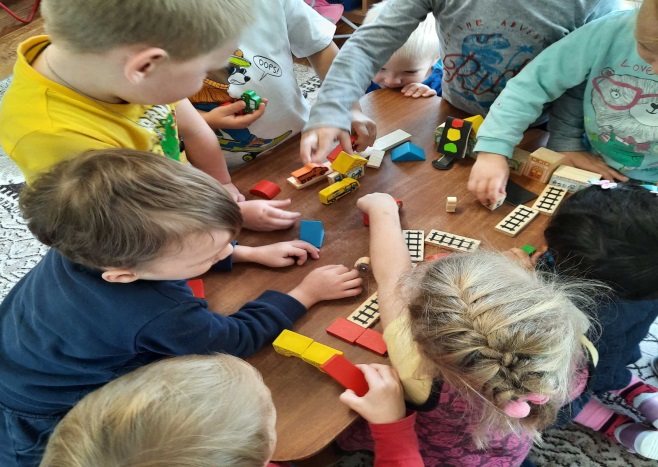 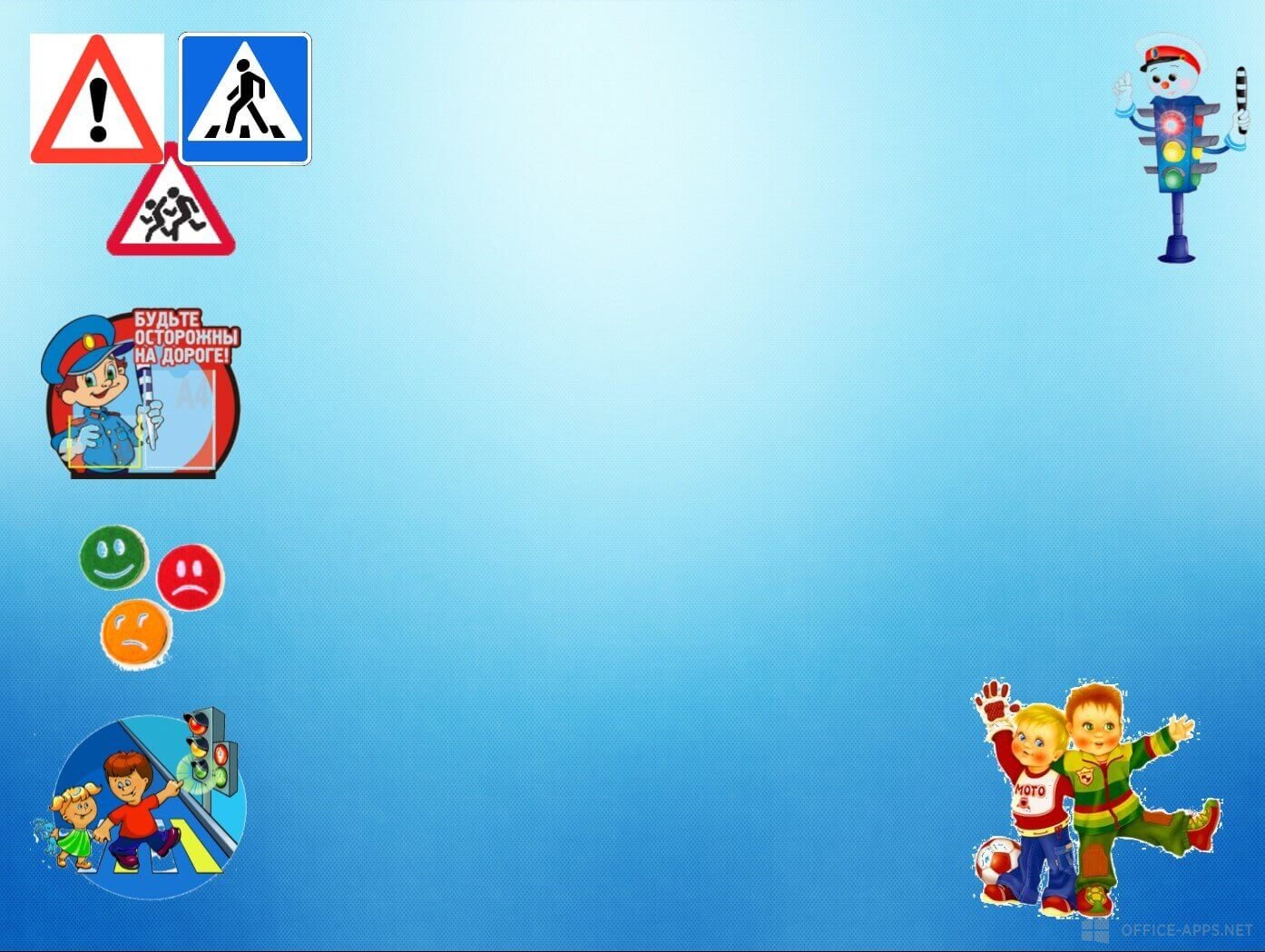 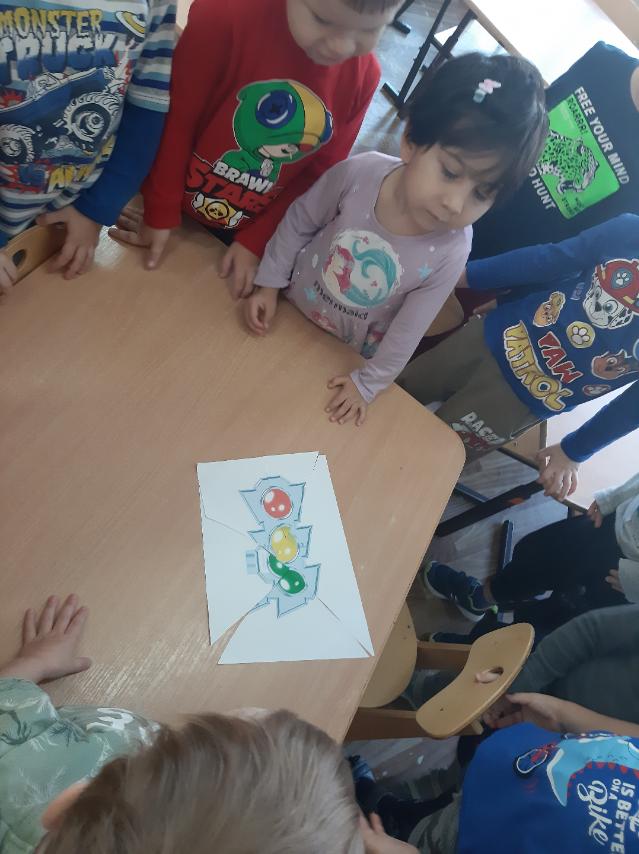 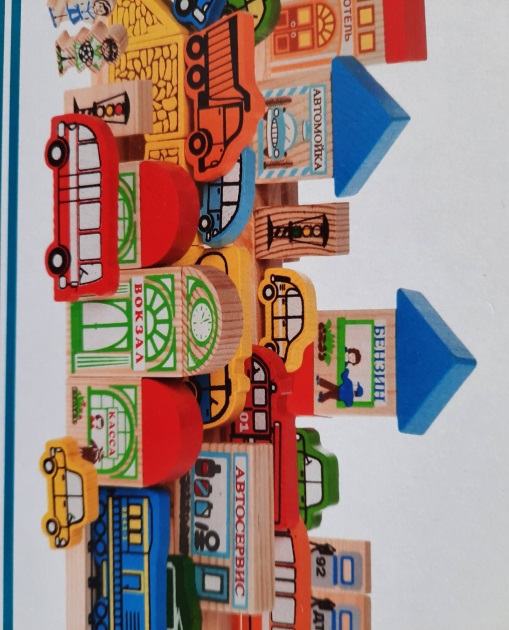 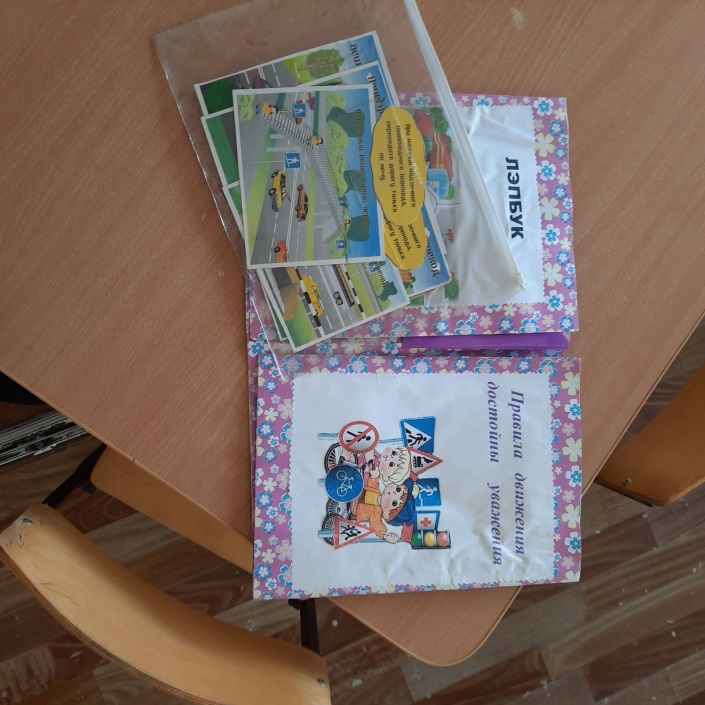 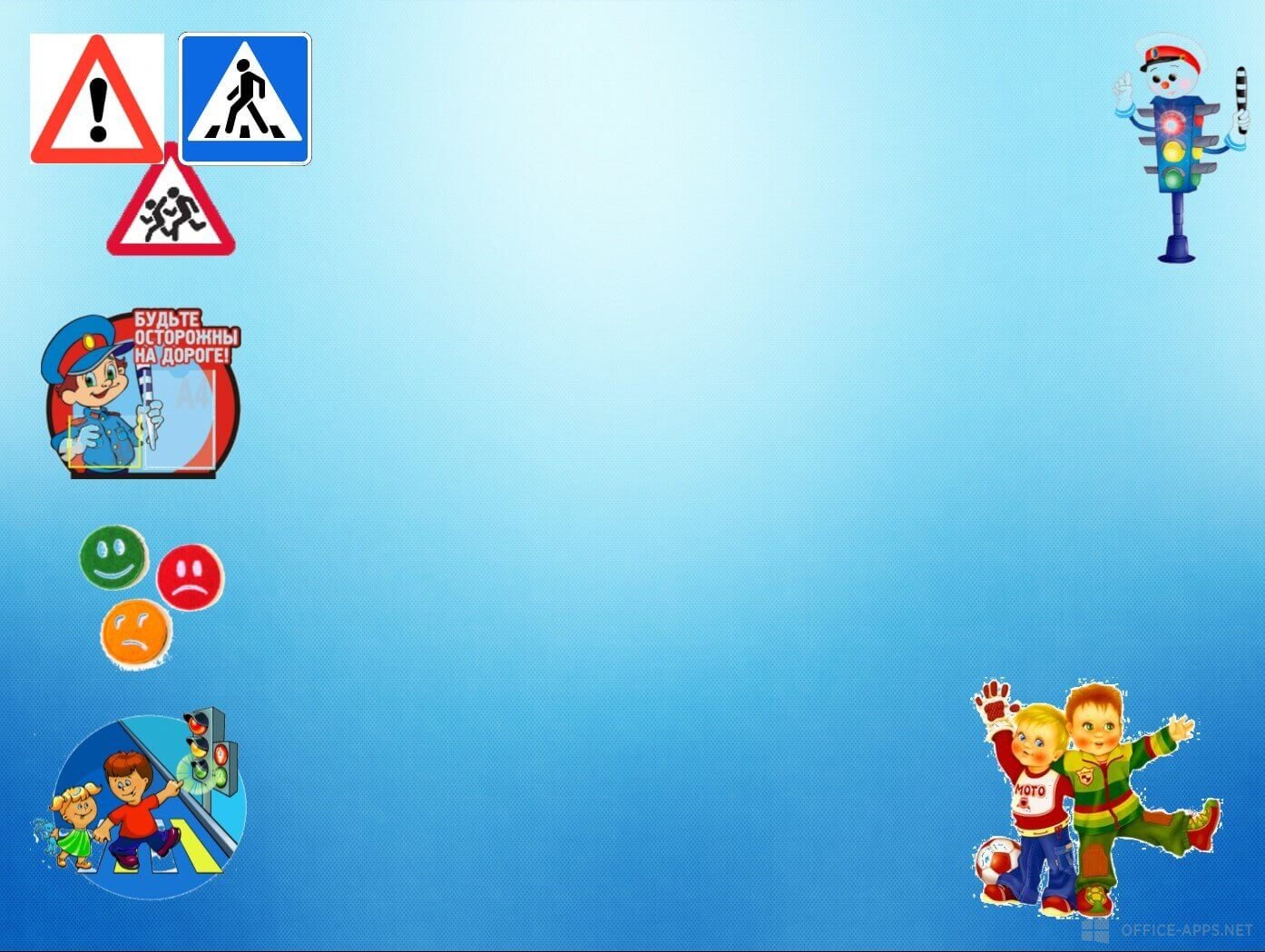 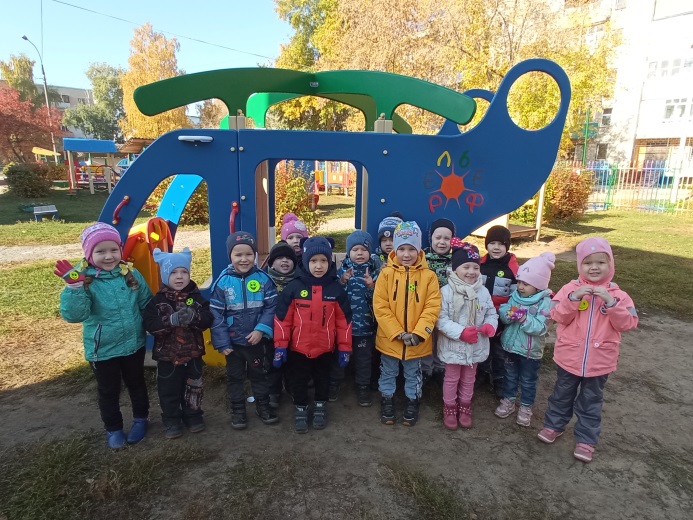 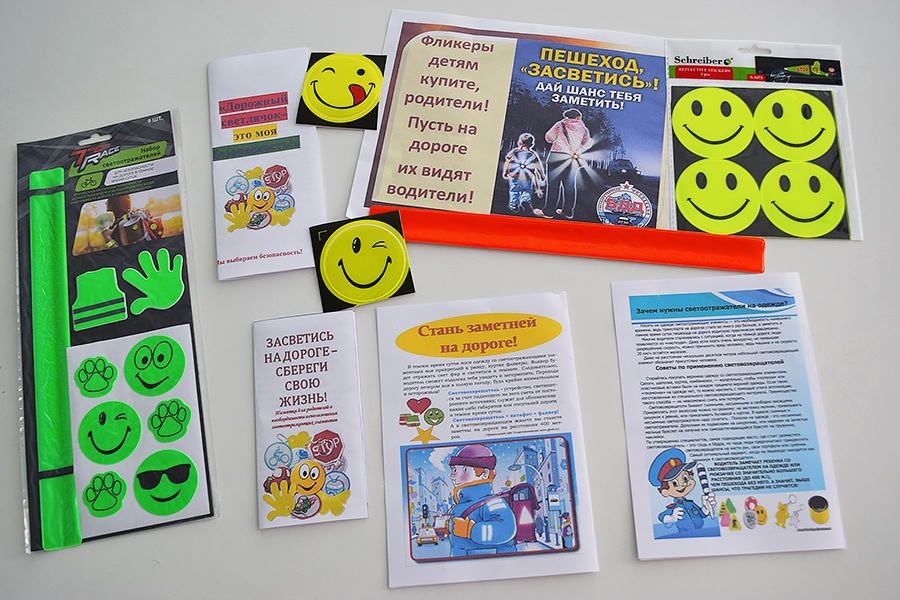 Фликер – светоотражатель.
 Важен для всех!!!
Фликер,  это без сомненья знак дорожного движения!
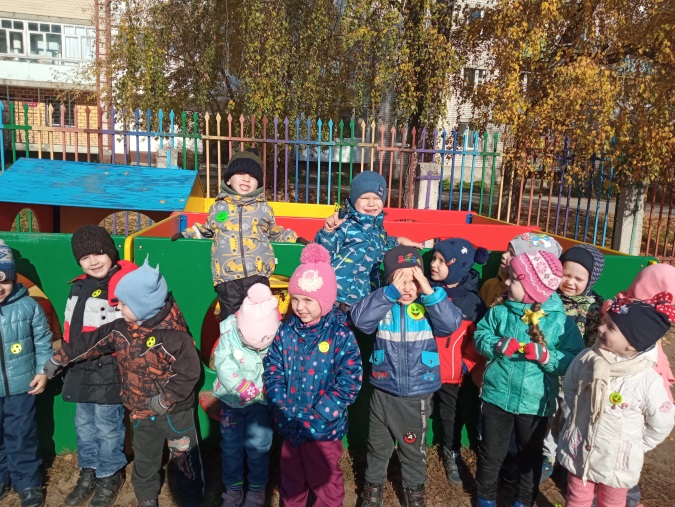 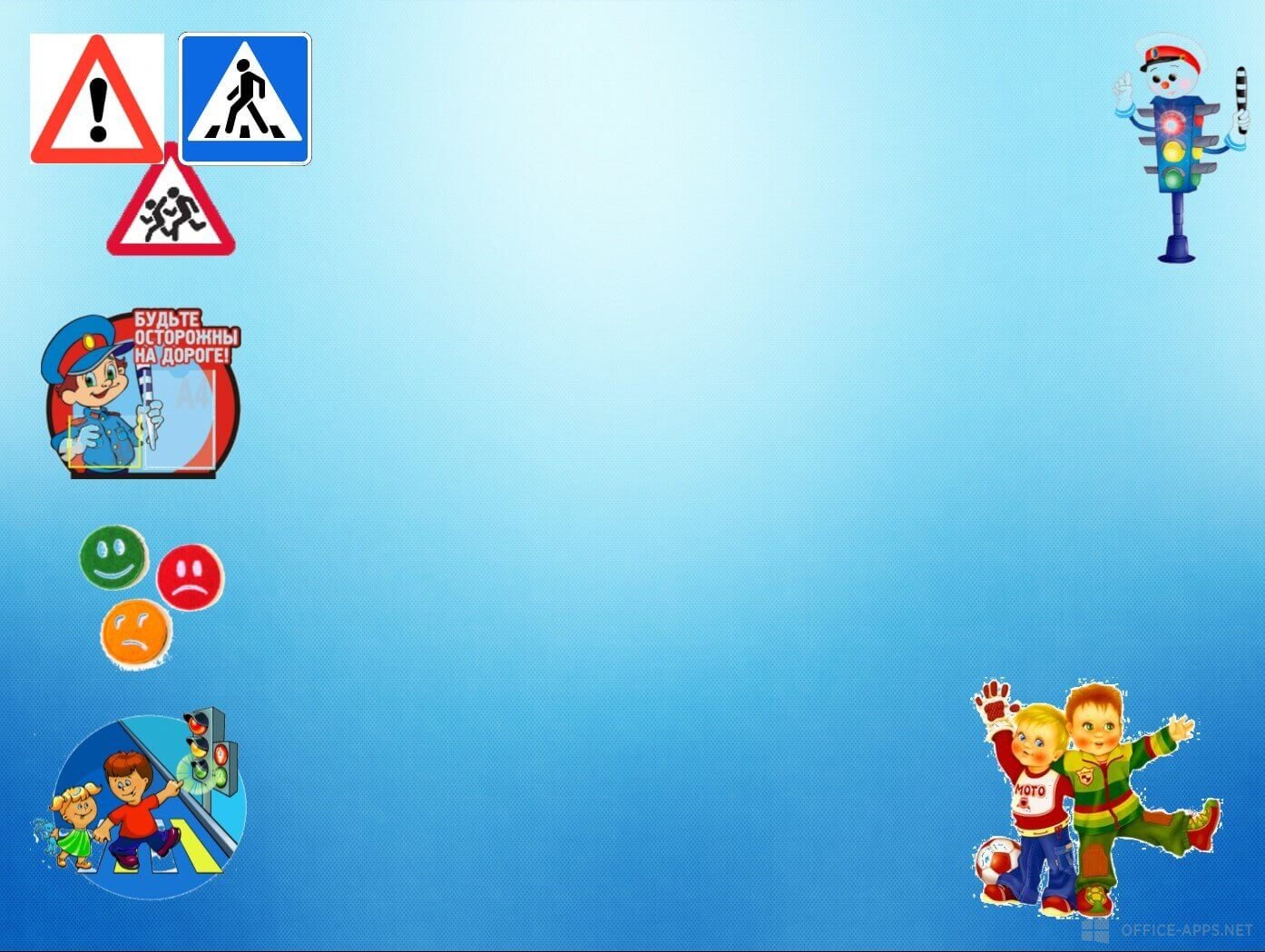 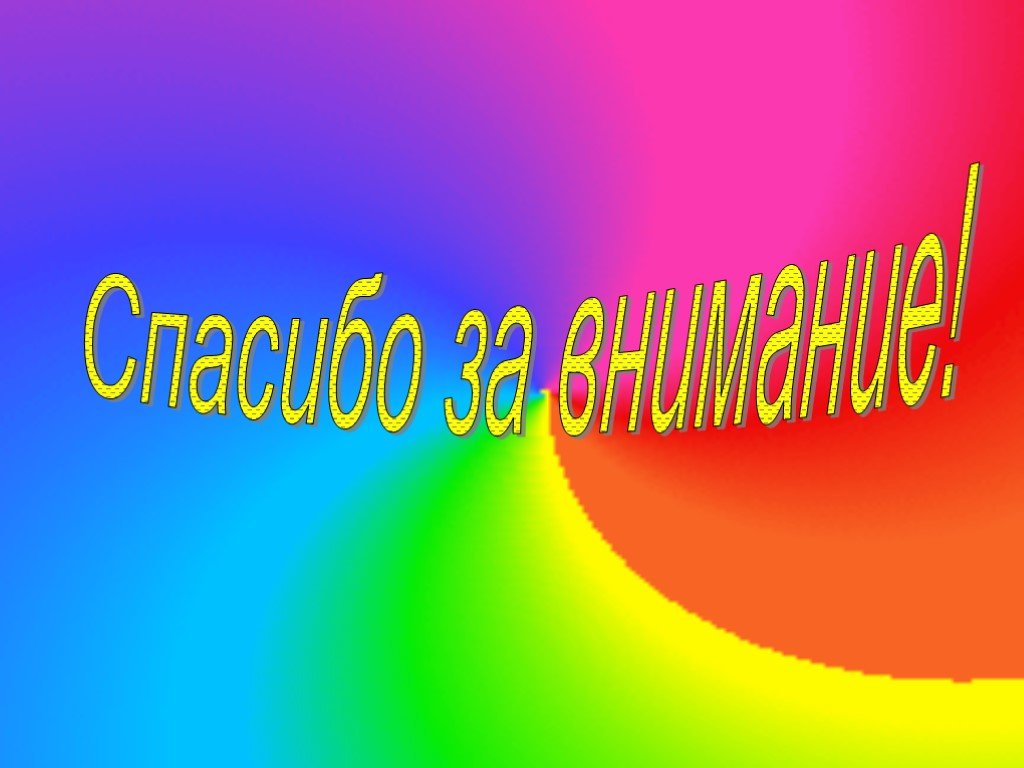